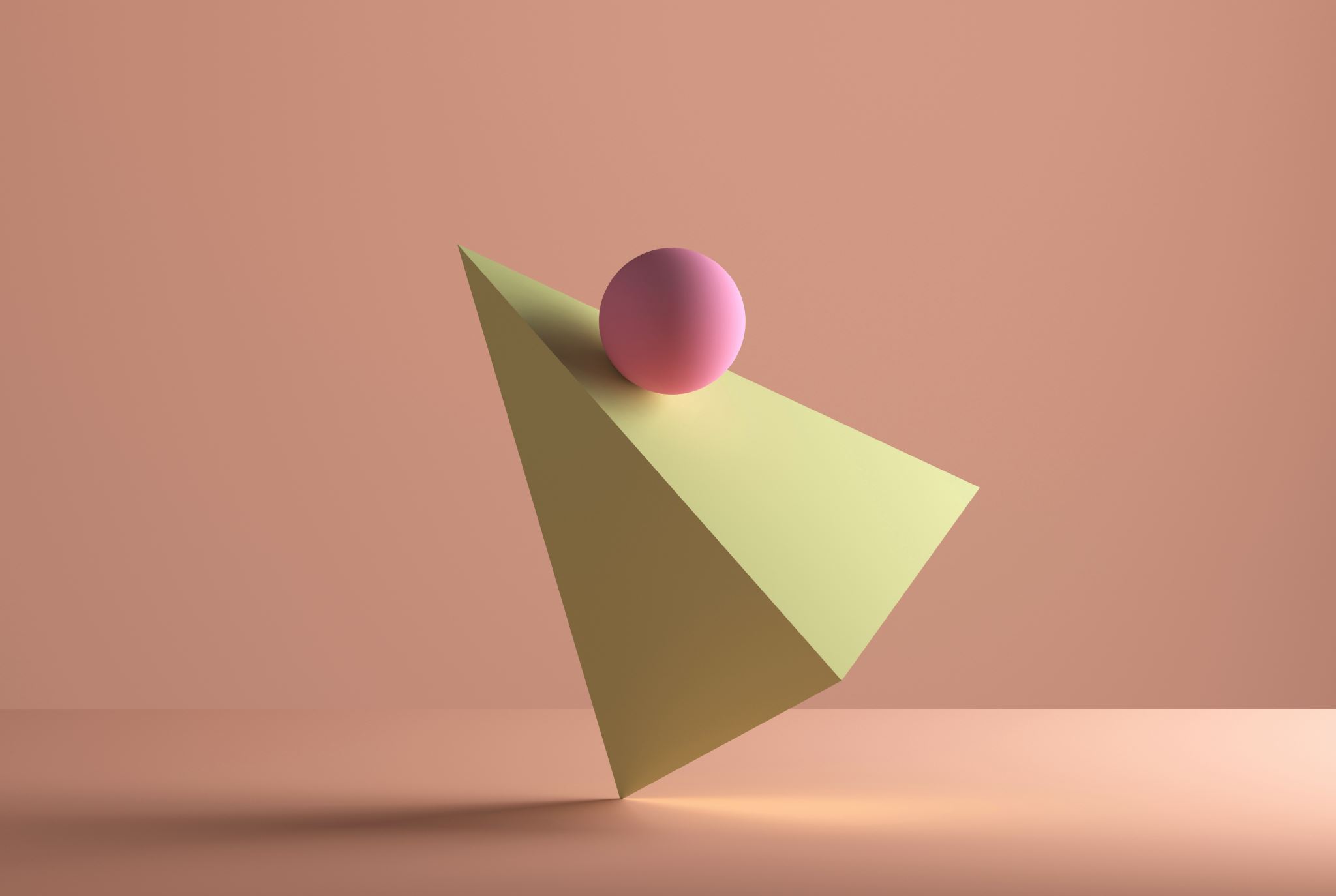 MK METODE PENELITIAN BISNIS BERBASIS TEORI ILMU MANAJEMEN: STUDY TO DEVELOP FOR THE MARKETING RESEARCH MODEL
DR WILHELMUS HARY SUSILO
INTEGRASI PADA MATA KULIAH METODOLOGI PENELITIAN BISNIS MM FEB UPI YAI
PENGEMBANGAN MODEL PENELITIAN BERBASIS TEORI ILMU MANAJEMEN YANG TELAH DIPUBLIKASI PADA JURNAL INTERNASIONAL
INTEGRASI 01 : HASIL PUBLIKASI INTERNASIONAL
PENGEMBANGAN PILOT-MODEL BERBASIS SMARTPLS V 3.2.9
INTEGRASI 02
PENGEMBANGAN PILOT-MODEL BERBASIS SMARTPLS V 3.2.9
INTEGRASI 03
PENGEMBANGAN PILOT-MODEL BERBASIS SMARTPLS V 3.2.9
UNDERSTANDING THE GRAND THEORY IN MARKETING SCIENCE
SDL- THEORY
LITERATURE- THEORITICAL REVIEW
Review methodology Systematic literature review articles
Review methodology Systematic literature review articles come in several forms (Paul & Criado, 2020, Williams et al., 2020) and can be classified as structured reviews (Dhaliwal et al., 2021; Paul & Feliciano-Cestero, 2020; Paul & Singh, 2017; Rebouças & Soares, 2020; (Gilal et al., 2021); Mishra, Singh & Koles, 2020; Åberg et al., 2019), framework-based reviews (Paul, 2020; Paul & Benito, 2018), bibliometric reviews (Donthy et al., 2020; Pattnaik et al., 2020), hybrid reviews (Dabic et al., 2020), reviews aimed at theory development (Paul, 2018), method-based reviews (Ali et al., 2018), meta-analytical reviews (Rana & Paul, 2020), and theory-based reviews (Gilal et al., 2019). We adopt a theory-based approach in this paper to demonstrate the importance of OIT and how it plays an important role in marketing science.
THE RESEARCH MODEL OF PEFORMANCE VS COA
OIT- ORGANISMIC INTEGRATION THEORY
OIT
ARTICLE SCREENING AND ELIGIBILITY CRITERIA
OIT STUDIES ACROSS COUNTRIES
YEAR OF PUBLICATION AND RESEARCH DESIGN METHODS
RESEARCH AREA STUDY
THE STATISTICAL METHODS
SAMPLING METHODS
SAMPLING SIZE
OUTCOME VARIABLES STUDIED IN IOT
THE POTENTIAL RESEARCH TOPICS
Proposition 1.
Proposition 1. Intrinsic/integrated, identified, introjected, and external motivations will have a significant positive effect on positive marketing outcomes. Our review of marketing literature suggests that generation cohorts such as generation X, Y, and Z customers (Zuo & Lai, 2020), customers’ gender (Shao et al., 2019), customers’ age (Mora & Vila, 2020), national culture (Nam, 2018), customers’ social comparison orientation (Tariq et al., 2019), brand trust (Khalid et al., 2016), prior knowledge (Johnson et al., 2015), and prior experience (Shao et al.,
DISCUSSION
TO THE CLASS